1.	King Edward I - buteljerad på 60-talet
Blended buteljerad på 60-talet
43%
Bourbonfat
Ca 2000:, andrahandsmarknad

Buteljerad av Clan Munro Whisky i Liverpool någon gång på 60-talet.

Doft:  Hasselnöt, vanilj, grädde, päron och honung

Smak: Gräddig, kola, litet stick av ingefära, kryddig

Eftersmak: Ganska kort men mycket behaglig, choklad, nötter, nougat
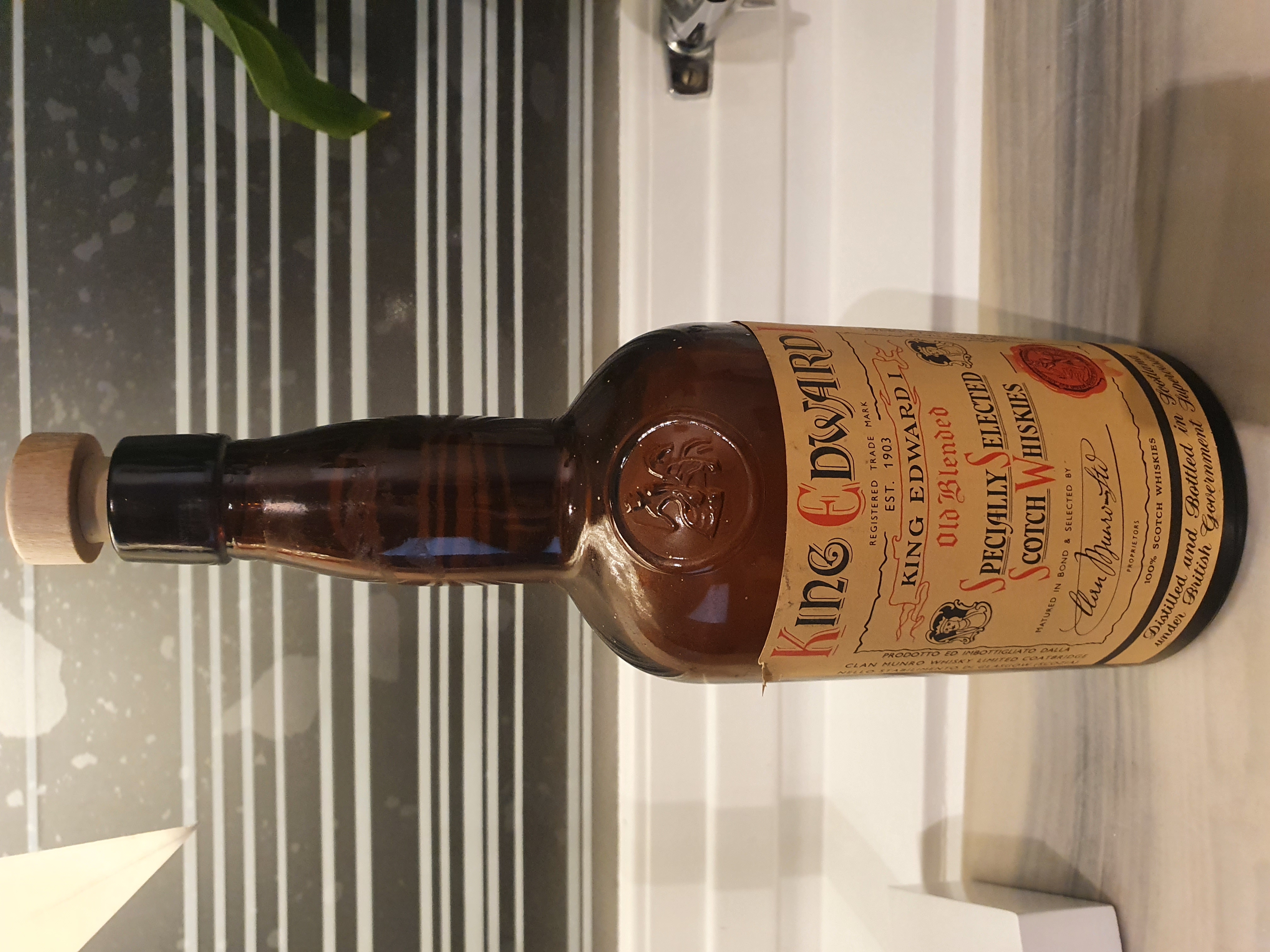 2.	Tomatin 21 – 21 år
Buteljerad 2017 27 år
46%
Bourbonfat
Ca 1500:- Travel retail

Tomatin, det mesta går till blended i form av Talisman. Detta är en travelretail som släpptes 13 feb 2020.

Doft: Vanilj, kokos, smörkola, äpplen och ljust bröd

Smak: Smör, bröd, grädde, läder, ingefära och stjärnanis

Eftersmak: Fruktig, smörig, vit choklad och banan
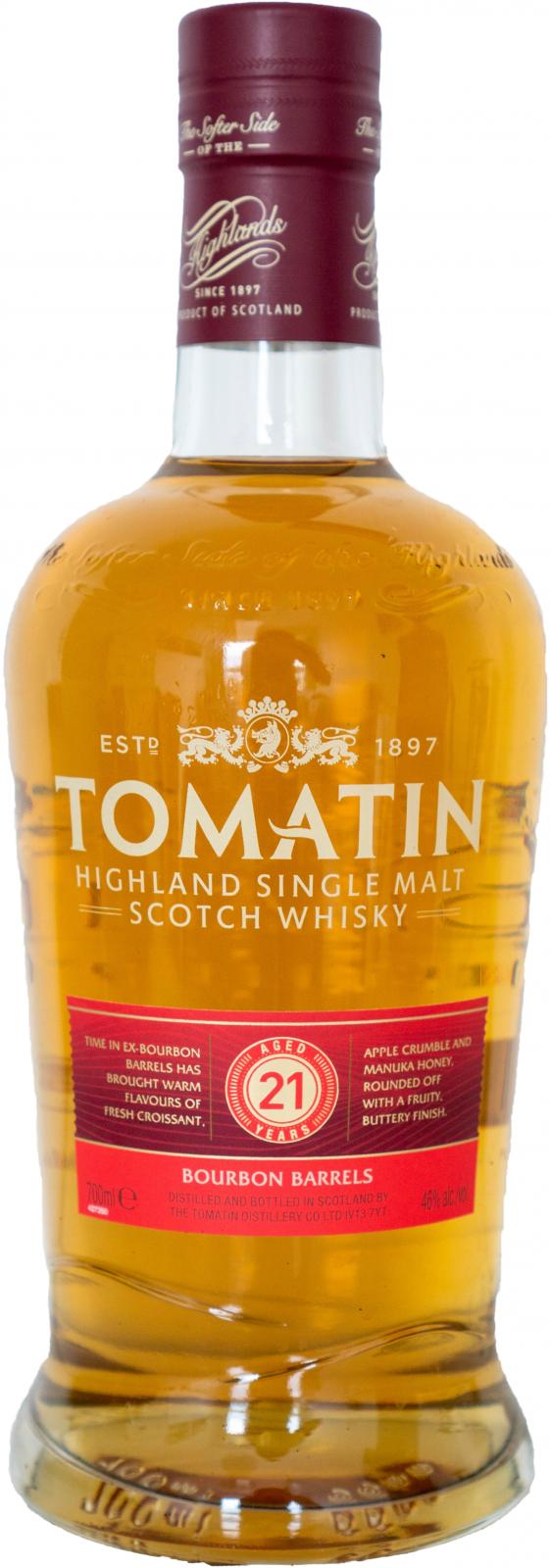 3.	The Old Speysider - 27 år
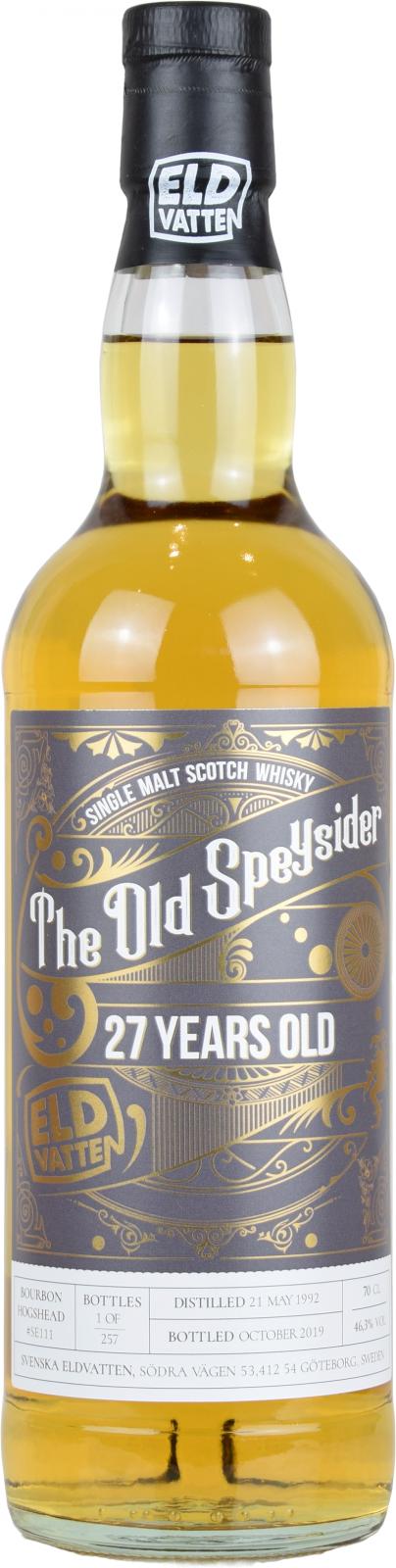 1992-2019 27 år
46,3%
Bourbonfat, 257 flaskor
Ca 2500:- andrahandsmarknad
Det har ”läckt ut” att detta är en Glenlivet.

Doft: Fruktbomb! Tropiska frukter och banan samsas med vanilj, gräddkola och honung

Smak: Smör, nötter, kola, mild beska från träet, äppelkaka, vaxig

Eftersmak: Lång fruktig, äpplen, ingefära, kanel och päron
4.	The Ardmore 1996 - 20 år
1996-2016 – 20 år
49,3%
First-fill bourbon och ex-islayfat
Ca 1200:- utomlands

Ardmore, en Highlandwhisky ägd av Beam Suntory (Laphroaig, Bowmore mfl)

Doft: Mild fruktig rök, vanilj, äpple, kanel, smör och läder

Smak: Först pepprig, sen fruktig, sen rök, tobak och läder

Eftersmak: Läder, mörk choklad och en söt rökighet som växer
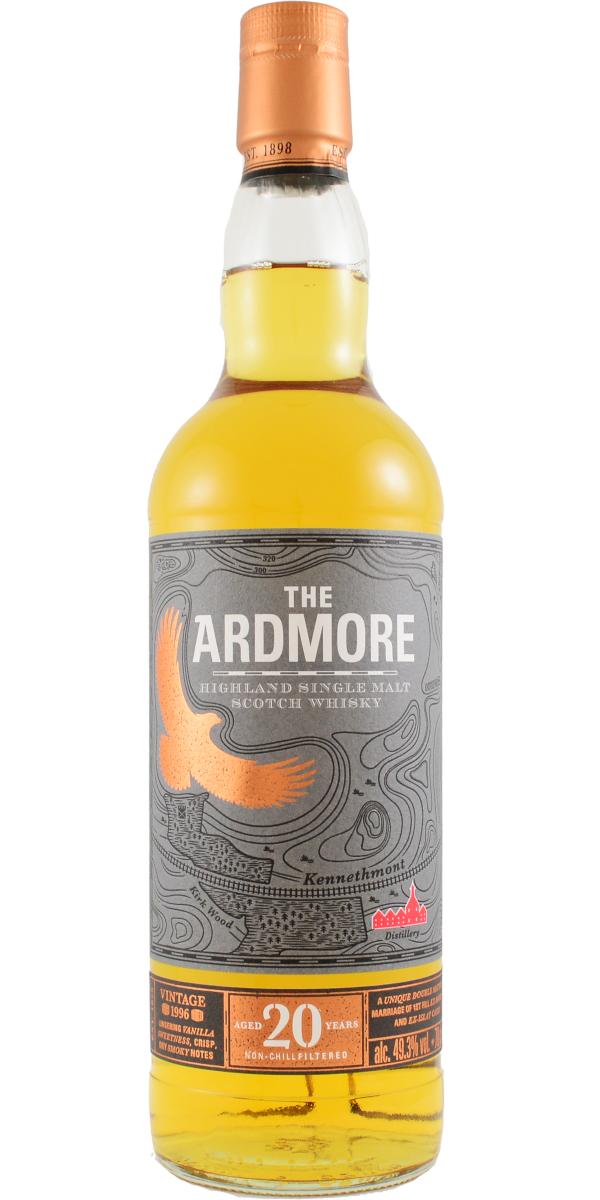 5.	Chieftain´s Cigar Malt - 22 år
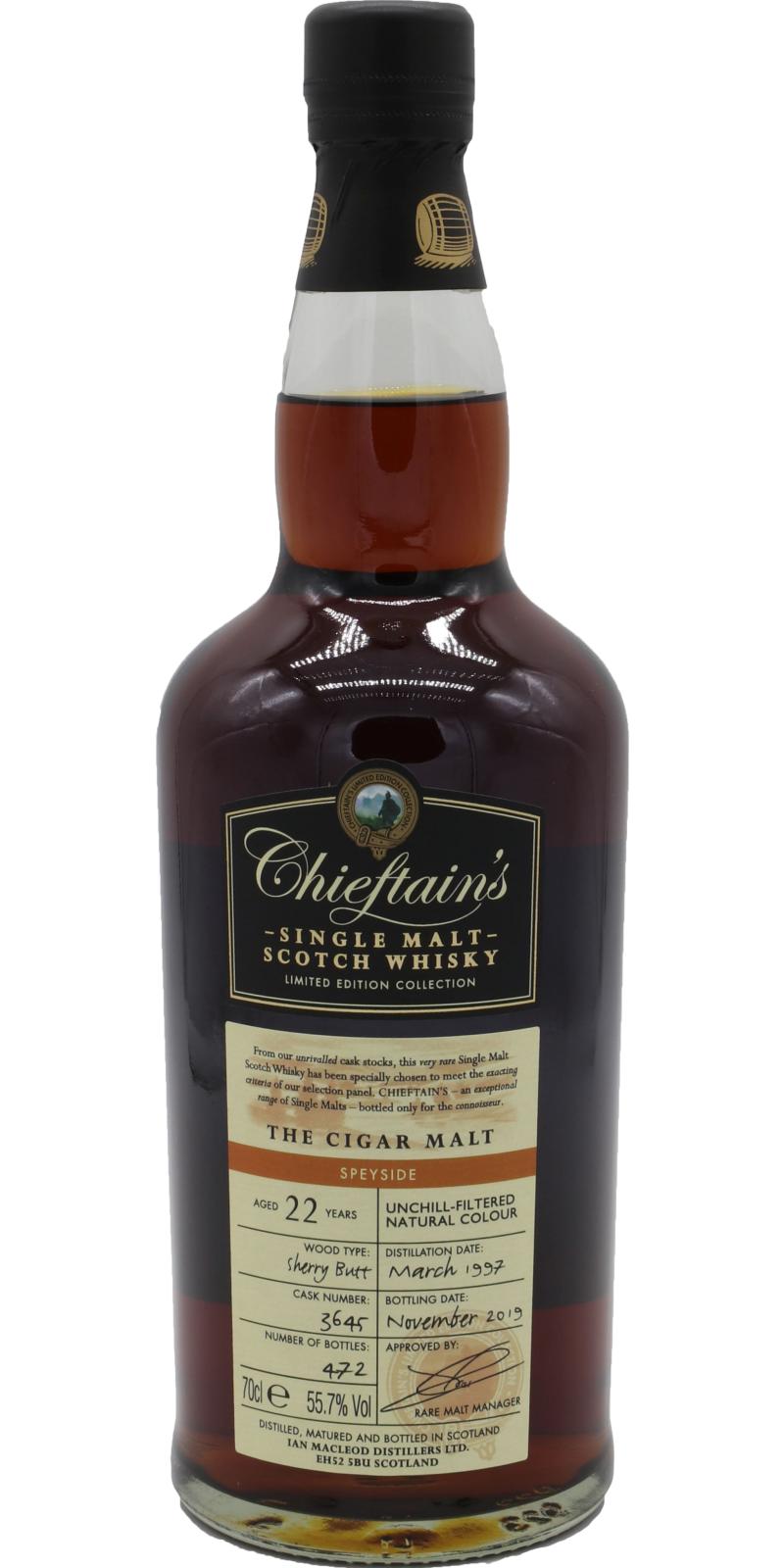 1997 – 2020 22 år
55,1%
Sherry Butt, 510 flaskor
Ca 3000:- andrahandsmarknad

Cigar Malt är en serie flaskor som släpps av den oberoende buteljeraren Ian Macleod. Denna släpptes exklusivt för Cinderella Whisky Fair 2020.

Doft: Fikon, russin, ingefära, honung, jordgubbar, läder och tobak

Smak: Fyllig, kryddig, mörka frukter, tobaksblad, halm, mörk choklad och gräddkola

Eftersmak: Söt, ek, mörka frukter och svarta vinbär
6.	Laphroaig Vintage 1989 - 23 år
1989 – 2013 23 år
48,9%
Sherry och förmodligen också bourbon, 1800 flaskor
Ca 4000:- andrahandsmarknad

Speciellt framtagen för Skandinavien. Gavs ut i 1800 flaskor 2013.

Doft: Torvrök, sälta, fruktig, citrus, vanilj,  bränt trä?

Smak: Citrus, pepprig, vanilj, maltig, tropiska frukter och vit choklad

Eftersmak: Choklad, vanilj, pepprig och en lång smörig rökighet
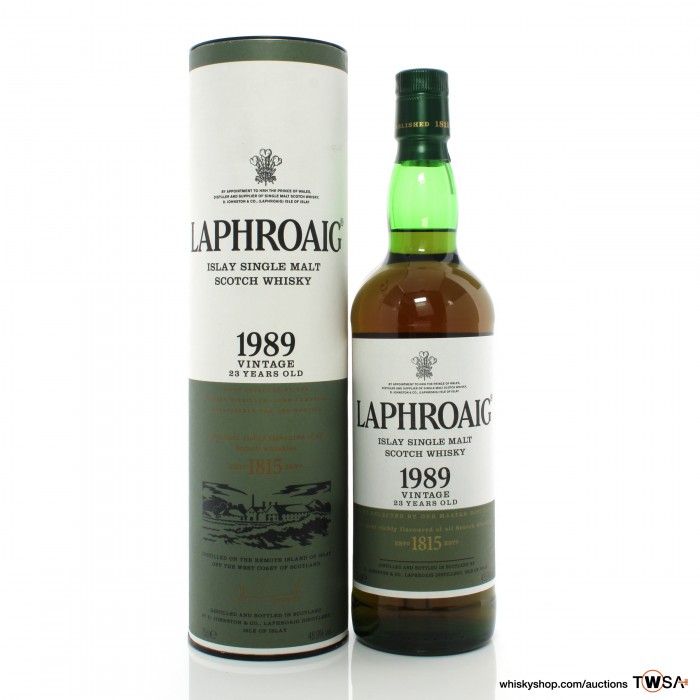 7.	Longrow 17 for Symposium - 17 år
2002-2019 17 år
51,1%
Sherry Hogshead, 293 flaskor
Ca 2000:- andrahandsmarknad

En Singlecask från klassiska Springbank speciellt framtagen för att fira Symposiums 25-års jubileum. Exklusivt för Sverige.

Doft: Rök, valnöt, russin, peppar, läder och tobak

Smak: Kryddig, torvig, tobak, lakrits och russin

Eftersmak: Mörk choklad, tobak och lång kryddig rökighet
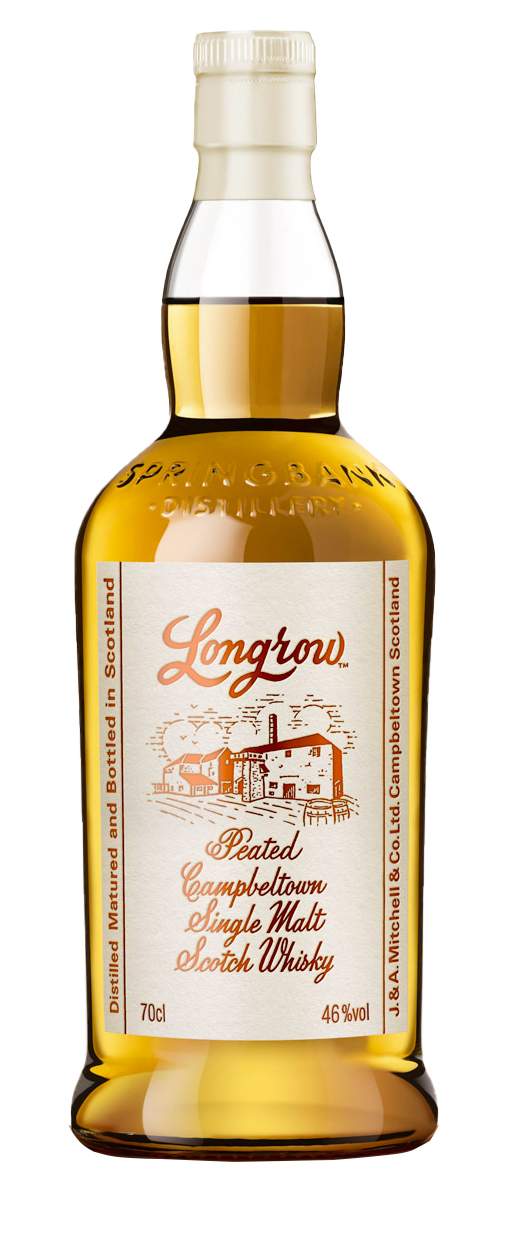 8.	Bowmore PX - 21 år
Buteljerad 2019 – 21 år
49,7%
Ex-Bourbon & Pedro Ximénez Finish. 2500 flaskor
Ca 4000:- andrahandsmarknad

Klassiska Bowmore, en sällan skådad exklusiv PX-lagring som släpptes i travel retail och gick åt som en löning direkt.

Doft: Liten rökighet, fudge, fikon, liten ton av rosor och gräs, lite stearin, vedeldad utomhusbrasa

Smak: Fruktig, litet metalliskt stick, kryddig, lite rosor och ingefära, övergår i russin och nötter

Eftersmak: Rök, pepprig, besk sötma
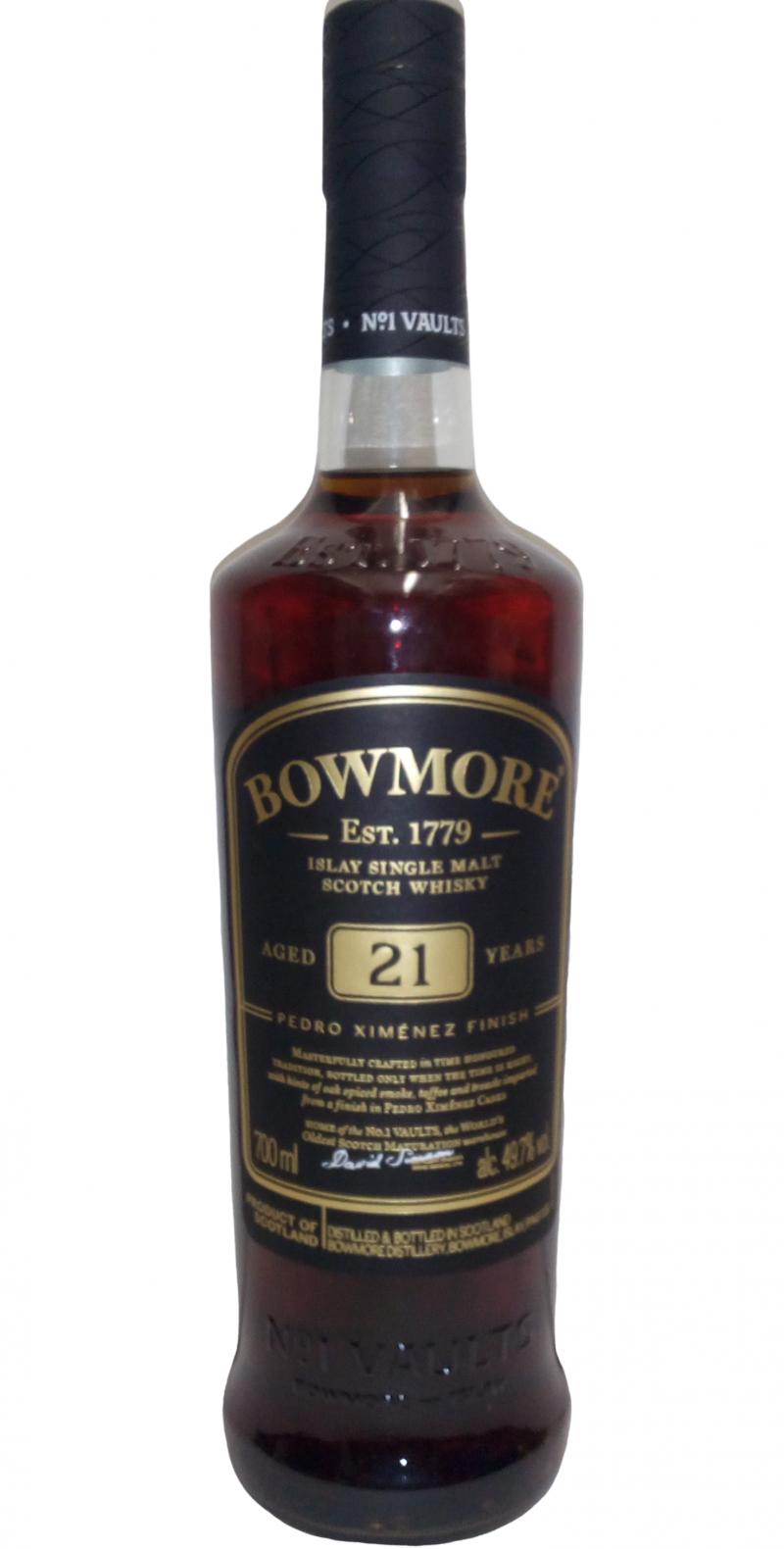